Time Series Analysis and Seasonal  Adjustment
Steve Matthews, steve.matthews@canada.ca 
Chief, Time Series Research and Analysis Centre / Chef, Centre de Ressource pour la recherche et l’analyse en series chronologiques
Statistics Canada / Statistique Canada
Statistics Canada – Mandate and Objectives
Mandate 
Under the Statistics Act, Statistics Canada is required to collect, compile, analyse, abstract and publish statistical information relating to the commercial, industrial, financial, social, economic and general activities and condition of the people of Canada.

Statistics Canada has two main objectives:
To provide statistical information and analysis about Canada’s economic and social structure to: 
develop and evaluate public policies and programs
improve public and private decision-making for the benefit of all Canadians.
To promote sound statistical standards and practices by: 
using common concepts and classifications to provide better quality data.
working with the provinces and territories to achieve greater efficiency in data collection and less duplication.
reducing the burden on respondents through greater use of data sharing agreements (sources used include annual tax records, monthly employee payroll records and customs records)
improving statistical methods and systems through joint research studies and projects.
Statistics Canada – Methodology Branch
“The Statistical Methods Program ensures that state-of-the-art statistical theory and survey methods are developed and used by the programs of Statistics Canada.”

Methodology Branch
> 300 statisticians

Economic Statistics Methods Division
> 100 statisticians
Responsible for statistical support for establishment statistics (survey design, etc.)

Statistical Support Centre for Time Series Analysis And Economic Generalized Systems
Includes Time Series Research and Analysis Centre (approx. 12 statisticians)
Support for time series analysis throughout Statistics Canada
Main projects include:  Seasonal Adjustment, Benchmarking and Reconciliation, Modelling
Modelling – Why?
To support…
back-casting - create historical data in support of analysis of current estimates
Internal forecasts – validation of outputs, seasonal adjustment
general analysis and decomposition –assist understanding of underlying causes and effects
nowcasting – to provide estimates in real time
Modelling - How
Common features of a time series model:
	Seasonal Pattern – monthly, daily
	Long-term trend - growth
	Irregular – unexplained noise
	Relationship with previous values - autocorrelation
	Relationships with other variables - current or previous values
Modelling – How?
Types of models:
	ARIMA (including S-ARIMA and ARIMA-X)
	Exponential Smoothing Models
	State Space Models
Modelling – ARIMA and S-ARIMA
The general ARIMA model incorporates :
patterns from previous observations (Auto-Regressive)
transformations to stabilize mean and variance (Integration)
patterns in the random errors (Moving Average)

The S-ARIMA model includes seasonal features
incorporates these same aspects, but at seasonal frequencies
7
[Speaker Notes: Standard results from the generalized linear regression for inference on the regression parameters apply.

Use the check spec to produce various diagnostics statistics using the residuals from the fitted model.]
Modelling - regARIMA
Combining the ARIMA model:


With a linear Regression Model:


we get the general regARIMA model:
8
[Speaker Notes: Standard results from the generalized linear regression for inference on the regression parameters apply.

Use the check spec to produce various diagnostics statistics using the residuals from the fitted model.]
Modelling - regARIMA
ARIMA modelling involves specifying transformations, lags and regressors

Process outlined in Box and Jenkins (1977)
Apply transformations to give constant mean and variance (stationarity)
Determine order of MA and AR components using autocorrelation functions
Determine auxiliary variables to include

Softwares also include automatic modelling procedures, algorithms to estimate parameters (maximum likelihood)

Possible to include relationships with auxiliary values across time (transfer functions)
9
[Speaker Notes: Standard results from the generalized linear regression for inference on the regression parameters apply.

Use the check spec to produce various diagnostics statistics using the residuals from the fitted model.]
Modelling – Exponential Smoothing Models
“The workhorse of forecasting models”
Simple calculations, easy to understand and apply
Adaptive and Robust – often give better results than complicated models
Possible to include auxiliary variables
Modelled value is weighted average of previous values
weights decrease exponentially further back in time
Modelling – Exponential Smoothing Models
Modelling – Exponential Smoothing Models
Model is determined by:
i)	Shape of trend - 	determined by visual inspection or goodness of fit tests
ii)	Shape of seasonality - determined by visual inspection or goodness of fit tests
iii)	Value of smoothing parameters - 	found to minimize model error
Modelling – State Space Models
Structural Time Series Models
Specify components (states) and how they evolve over time
estimate model using the Kalman Filter
filter pass for preliminary estimates of initial states
smoothing pass to finalize estimates and variances

Generalized to handle missing values, complex time series problems
ARIMA is a special case
Modelling – Linear Gaussian model
Measurement equation:



State equation:
Random error(s)
Observation(s)
Coefficient(s)
State(s)
Future State(s)
Random error(s)
Transition Matrix
State(s)
Modelling
Current Research and Development
Nowcasting / Real-time estimation – consider publication
	strategies to build and maintain models (high volume)
	development of quality indicators
	communication (revisions)
Multivariate models – more complex analysis and validation
Forecasting and analysis of short series
State space models for seasonal adjustment?
Seasonal Adjustment – What is it
What is seasonal adjustment?
https://www.youtube.com/watch?v=ccgmdVsrVAw / https://www.youtube.com/watch?v=l5A0ZDMzsv8

How can I learn more?
https://www.statcan.gc.ca/eng/dai/btd/sad-faq / https://www.statcan.gc.ca/fra/quo/bdd/dd-faq

And more to come…
Seasonal Adjustment
How does Statistics Canada apply seasonal adjustment?
Use X-12-ARIMA method
ARIMA modelling component
Data transformation
Outlier detection and treatment
Calendar effect regressors (moving holiday, trading day effects)
Forecasting

Application of Moving average filters / smoothers
Decompose into Trend-Cycle, Irregular and Seasonal
Down-weighting of extreme values
Seasonal Adjustment - ARIMA modelling
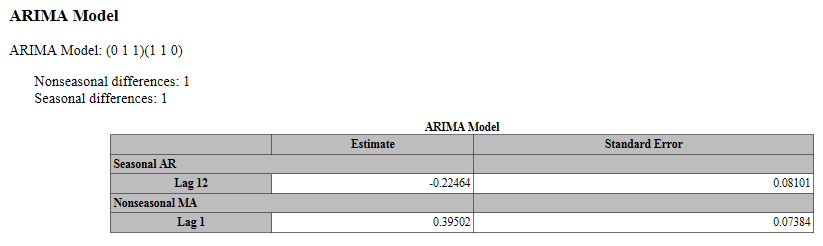 Determine order of model

Validate residuals


Verify regression model
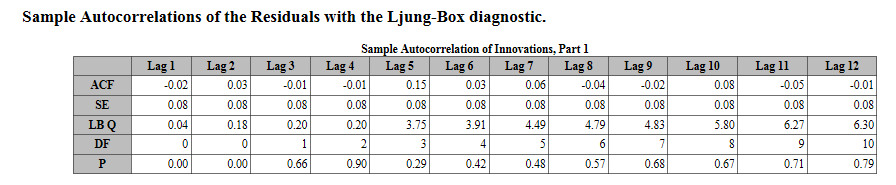 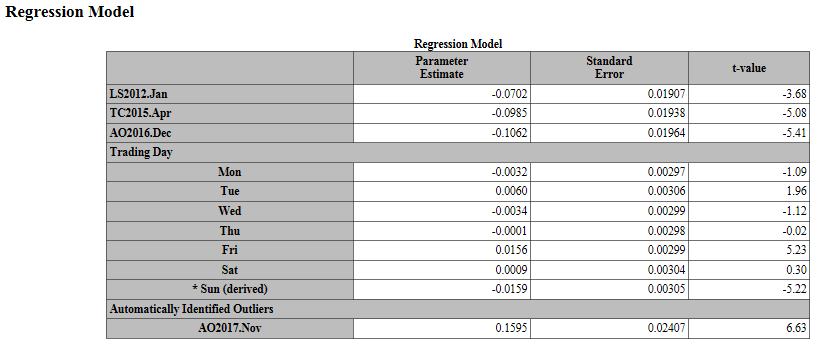 Seasonal Adjustment - Application of Moving Averages
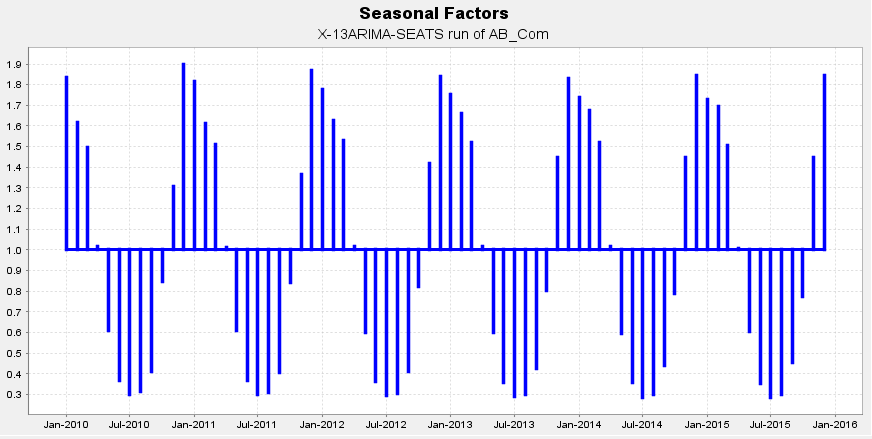 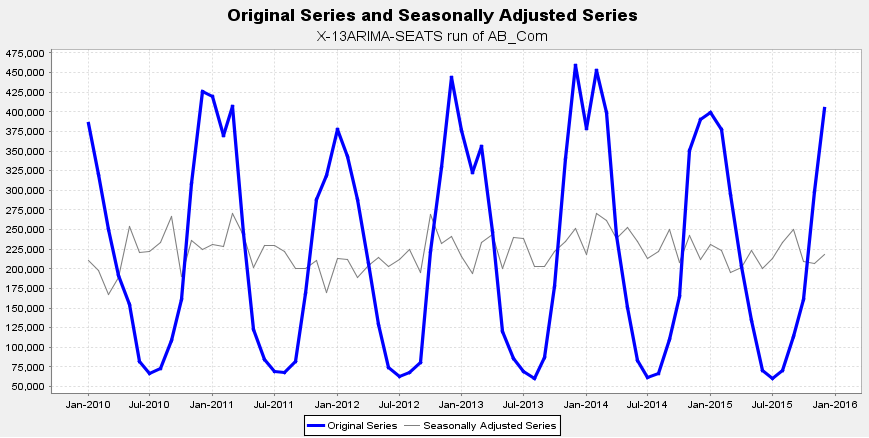 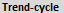 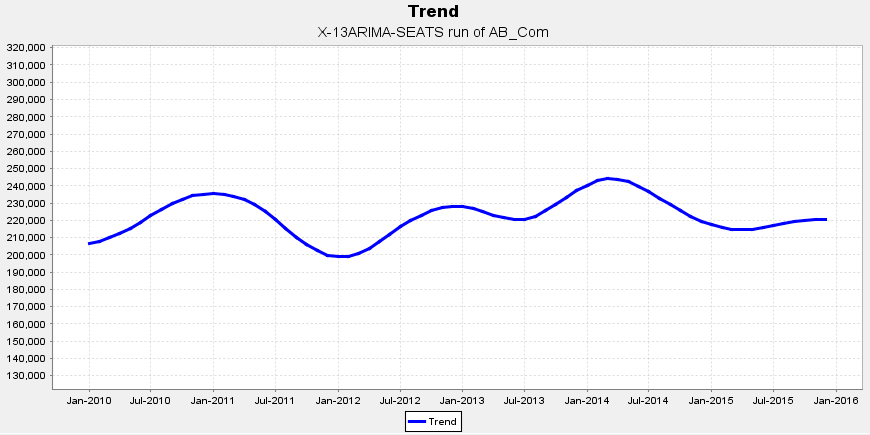 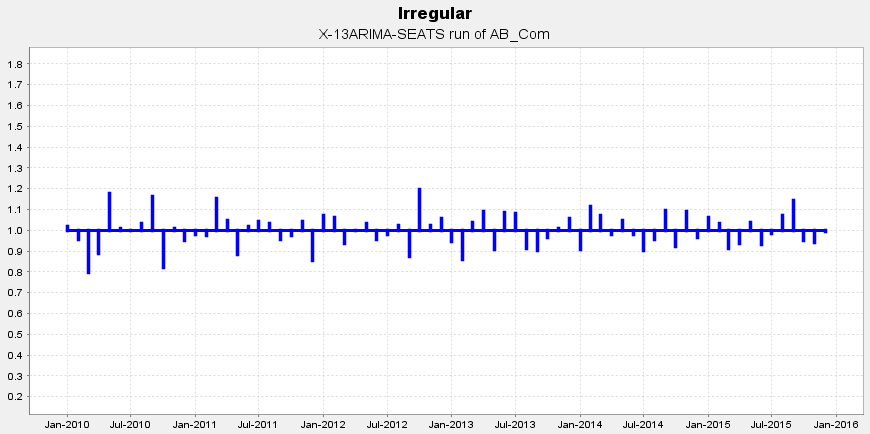 ORIGINAL = SEASONAL + TREND-CYCLE + IRREGULAR
SEASONALLY ADJUSTED = TREND-CYCLE + IRREGULAR
19
Seasonal Adjustment Support
Assign Parameters to apply the X-12-ARIMA method 	
	ARIMA model – order of model, regressors, number of forecasts
	Moving average – extreme value tolerances, length of moving averages
	
Support for interpretation of results
	Validation of process / help analysts to interpret results
	Attend briefings to senior management
	Capacity building (FAQ, videos)
Seasonal Adjustment Support
Current Research and Development
	Comparison with model-based methods
	Variance Estimation for seasonally adjusted series 
	Automation of metadata selection (machine learning)
	Data Visualization (seasonal adjustment dashboard)
   Potential improvements for special cases
	Seasonal Adjustment of High-Frequency data
Benchmarking and Reconciliation
Benchmarking – Creating a consistent time series from series of different frequencies, e.g. quarterly and annual
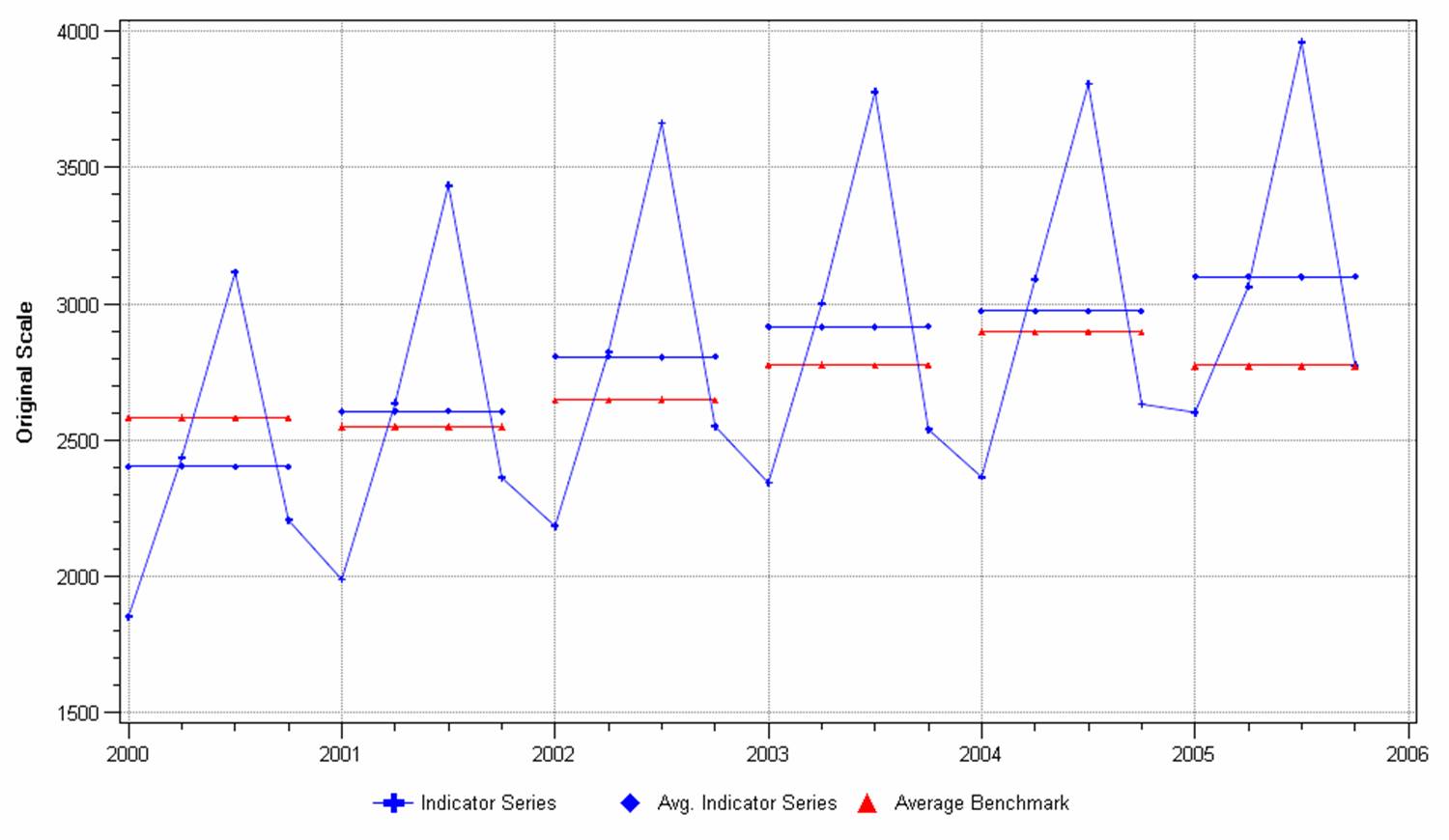 Benchmarking and Reconciliation
Combine strengths of each series
Higher-frequency series gives best estimates of period-to-period change
Lower frequency series gives best estimates of overall level
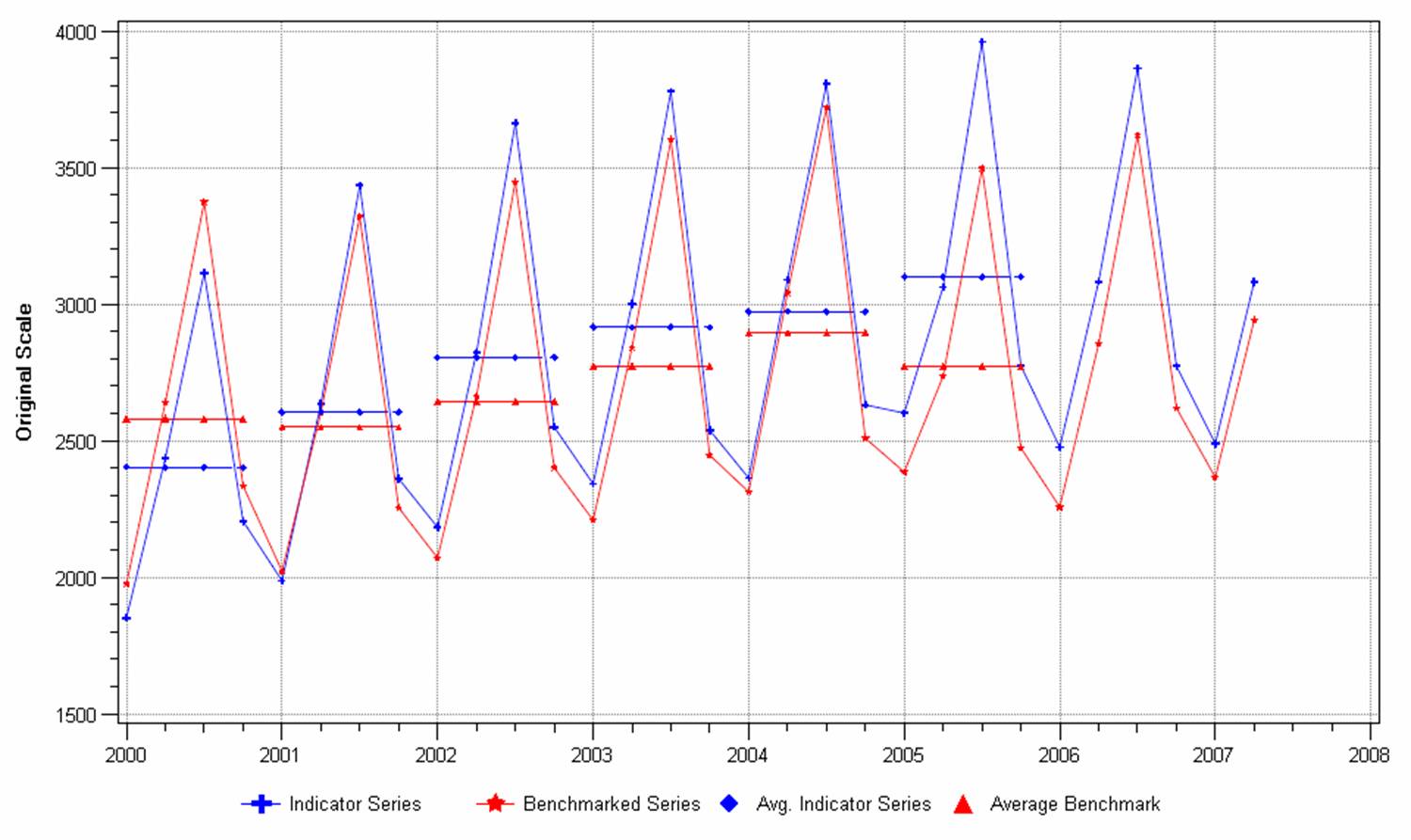 Benchmarking and Reconciliation
Solution derived through a regression approach (Dagum and Cholette, 1997):

Minimize:




With linear constraints:
Geo1                              Geok
Ind1
Indj
Benchmarking and Reconciliation
Balancing – creating a consistent system of time series that respects known constraints

e.g. 2 dimensions



Often referred to as raking but a closed form solution (regression-based) exists
Geo1      Geok
Jan
Ind1
Indj
Benchmarking and Reconciliation
National Total
e.g. 2 dimensions
Feb
Dec
Comp1
…
Industrial Total
Annual Totals
18
Benchmarking and Reconciliation
Can be approached as an optimization problem:
e.g. Raking:

Minimize


With linear constraints
Reconciliation – Main Method: Time Series Model
The model is:




In matrix form:
28
[Speaker Notes: La réconciliation estimera le paramètre thêta.]
Benchmarking and Reconciliation
Can be solved through matrix algebra as the solution to a regression:
Benchmarking and Reconciliation
Support and development for generalized system: G-SERIES

Current Research and Development
	Apply benchmarking and reconciliation simultaneously ?
	Constrained benchmarking
	Pre and post-processing for optimization (re-scaling, etc.)
If this sounds interesting …
Let’s talk!  Steve.Matthews@Canada.ca

Consider MA Recruitment Campaign!
		Details at: www.statcan.gc.ca/MArecruitment

THANK YOU!